ЭКОЛОГИЧЕСКИЙ МОНИТОРИНГ И БИОИНДИКАЦИЯ

К.г.н., доцент СПбГУ Елсукова Е.Ю
Экологический мониторинг (мониторинг окружающей среды) — это комплексная система наблюдений за состоянием окружающей среды, оценки и прогноза изменений состояния окружающей среды под воздействием природных и антропогенных факторов
Классификации мониторинга

пространственный охват;
• объект наблюдения; 
• методы;
• тип воздействия; 
• цель
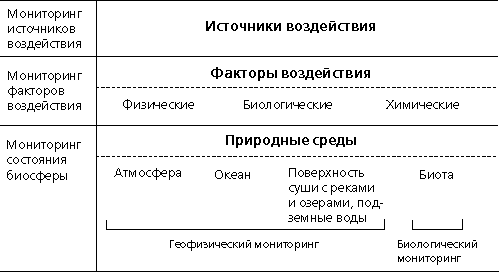 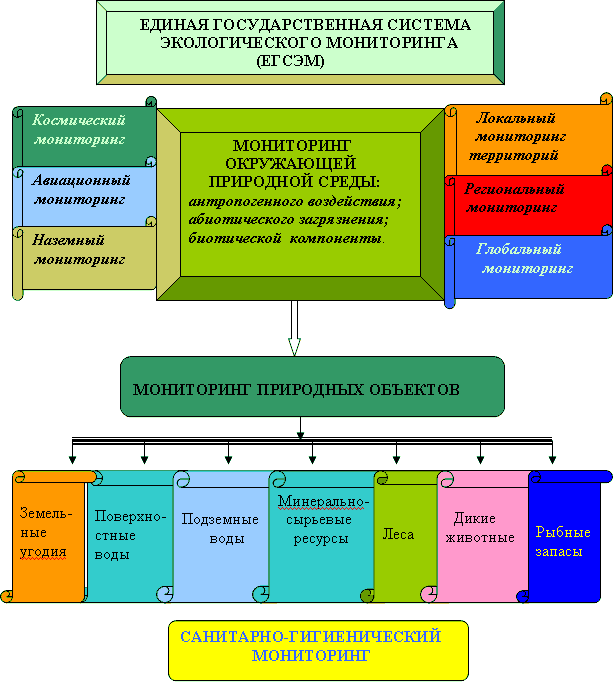 Экологический мониторинг включает в себя как биологический, так и геофизический аспекты, а его основной задачей является информационное обеспечение и поддержка процедур принятия решений в области природоохранной деятельности и экологической безопасности
Экологический мониторинг
Мониторинг загрязняющих веществ
Биологический мониторинг
Наблюдение, оценка и прогноз уровней загрязнения
Оценка ответных реакций биологических объектов
Все ли можно измерить?
Биологический смысл
Комбинированное действие
Критика ПДК
Почему недостаточен мониторинг загрязняющих веществ?
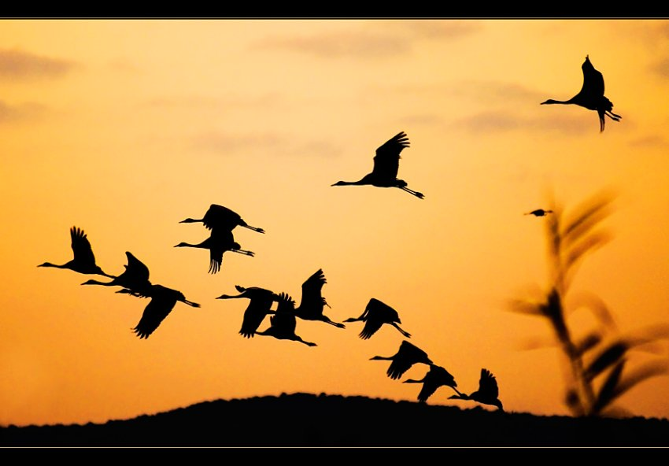 БИОЛОГИЧЕСКИЙ МОНИТОРИНГ
система наблюдений, оценки и прогноза любых изменений в биотических компонентах, вызванных факторами антропогенного происхождения и проявляемых на организменном, популяционном или экосистемном уровнях
Основные методы биологического мониторинга  
биоиндикация 
биотестирование
Основные принципы организации биологического мониторинга 1. иерархический подход - структура биологического мониторинга должна соответствовать иерархической организации живой материи
Экосистемы продуктивность ценоза, обилие, видовое разнообразие, трофическая структура, выпадение чувствительных видов
десятки и сотни лет
Популяции изменение половозрастной и генетической структуры популяции репродуктивной способности, радиоадаптация
годы
Организменный уровеньвыживаемость, заболеваемость, морфологические аномалии, наследственные эффекты
дни и месяцы
минуты и часы
Молекулярно-клеточный уровень мутации, изменение концентрации внутриклеточных метаболитов, мутации, трансформации, гибель клеток
ВРЕМЯ
Ионизирующее излучение
ДНК
Биологический мониторинг и уровни биологической организации
Основные принципы организации биологического мониторинга 1. иерархический подход - структура биологического мониторинга должна соответствовать иерархической организации живой материи
 2. интеграция методов аналитического и биологического контроля  - желательно одновременно регистрировать и уровни загрязнения, и ответную реакцию биоты по всей совокупности показателей живых систем
Преимущества и недостатки оценки состояния окружающей среды по абиотическим и биотическим показателям
Преимущества и недостатки оценки состояния окружающей среды по абиотическим и биотическим показателям
Преимущества и недостатки оценки состояния окружающей среды по абиотическим и биотическим показателям
Методы оценки качества окружающей среды
Аналитические 
отбор проб воды, воздуха, почвы; анализ в лаборатории с использованием химико-физических методов
Регистрация биологических эффектов у живых организмов
- в естественных условиях
- в лабораторных условиях
Только часть информации, необходимой для оценки повреждающего действия поллютантов
Особенно полезны при оценке неизвестных соединений, комбинированного загрязнения (отходы)
Оба вида мониторинга, отражая разные стороны единого процесса, лишь в совокупности способны дать объективную и адекватную оценку экологической ситуации
Основные принципы организации биологического мониторинга 1. иерархический подход - структура биологического мониторинга должна соответствовать иерархической организации живой материи
 2. интеграция методов аналитического и биологического контроля  - желательно одновременно регистрировать и уровни загрязнения, и ответную реакцию биоты по всей совокупности показателей живых систем
3. принцип слабого звена - биологический мониторинг должен в первую очередь осуществляться за наиболее чувствительными или наиболее уязвимыми видами и тест-организмами, при этом нужно отслеживать наиболее чувствительные показатели
Принцип слабого звена
Понятие биоиндикации
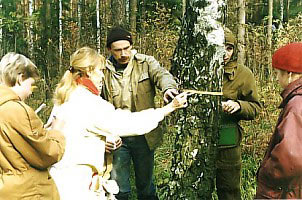 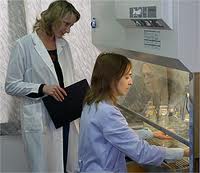 Для оценки чистоты приземного воздуха был использован метод биоиндикации. Биоиндикация - оценка качества природной среды по состоянию её биоты. Метод основан на наблюдении за составом и численностью видов-индикаторов
Биоиндикация – метод, который позволяет судить о состоянии окружающей среды по факту встречи, особенностям развития организмов – биоиндикаторов или их отсутствия. Существуют различные методы биоиндикации. 
 Научное направление биомониторинга (т.е. слежения) за состоянием воздушной среды при помощи лишайников называется лихеноиндикацей. 

Лишайники – это группа организмов, образованных симбиозом гриба и водоросли, насчитывающая около 25 000 видов.
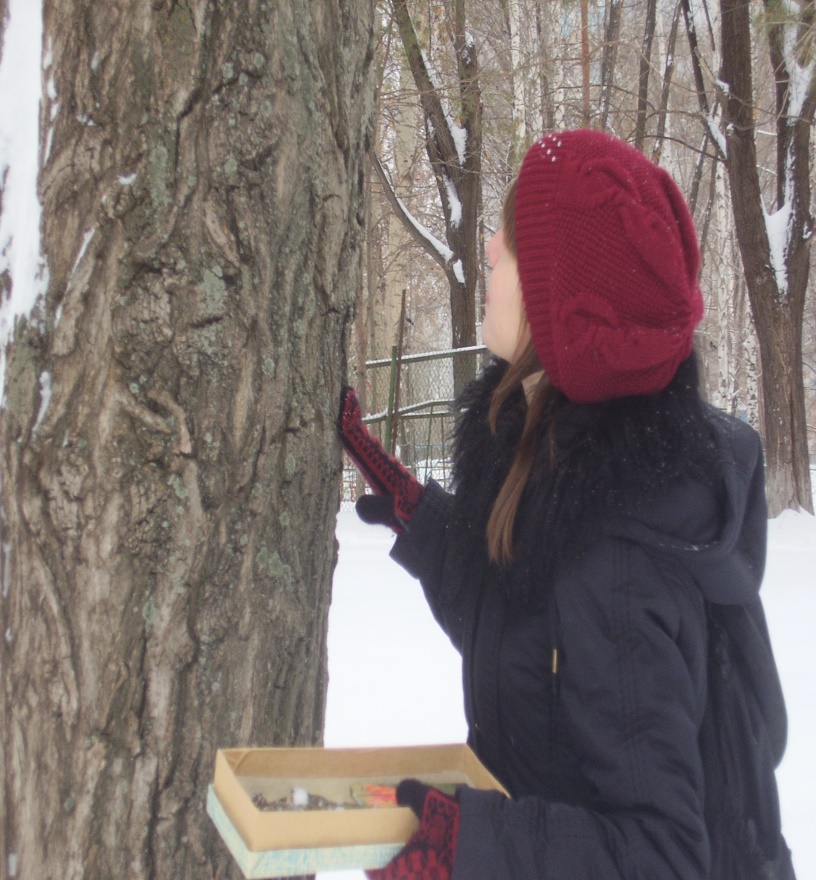 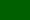 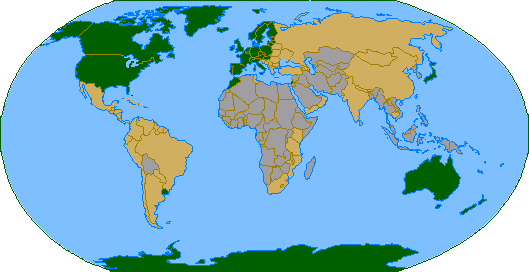 >90%
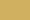 20-90%
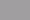 <20%
Карта изученности лишайников разных стран мира
Лихеноиндикация на улицах г.Бирска.
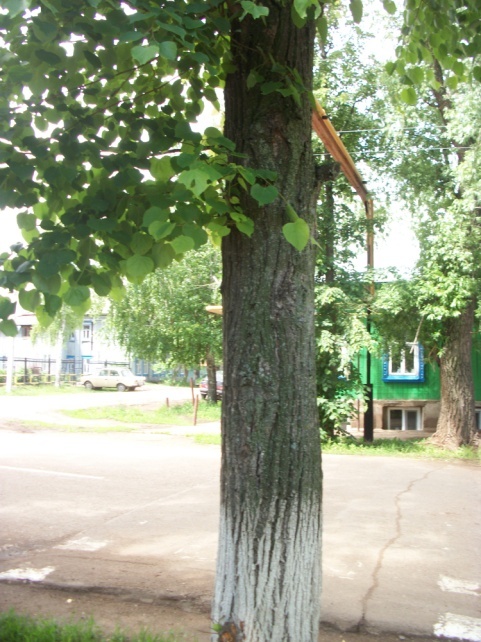 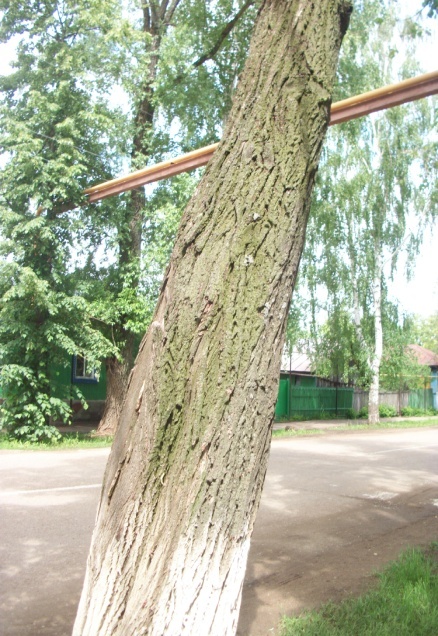 В качестве индикатора были выбраны лишайники. Лишайники по-разному реагируют на загрязненность воздуха: некоторые из них не выносят даже малейшего загрязнения и погибают, другие, наоборот чаще живут в городах и прочих населенных пунктах, хорошо приспособившись в соответствующим антропогенным условиям. Изучив свойства лишайников, можно использовать их для общей оценки степени загрязненности окружающей среды, особенно атмосферного воздуха.
Оценим частоту встречаемости и степени покрытия по пятибалльной шкале:













Листоватых (Л) = 5 балла


Таким образом показатель относительной чистоты атмосферы равен:
ОЧА=(Н + 2Л + 3К)/30
ОЧА = (0+2*5 )/30 = (0+10+)/30 = 0,2

Так как показатель ОЧА составляет 0,2, можно судить о сильной  загрязненности воздуха.
Определение чистоты воздуха с помощью одуванчика лекарственного
Физическое и химическое загрязнение окружающей среды влияет на качество пыльцевых зерен, характеризующихся высокой чувствительностью к действию загрязнителей. Поэтому в разных районах, в зависимости от степени их загрязненности, пыльца одуванчика лекарственного может качественно различаться.
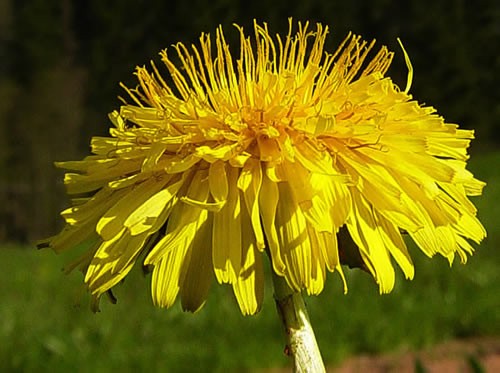 11
Пыльцевые зерна
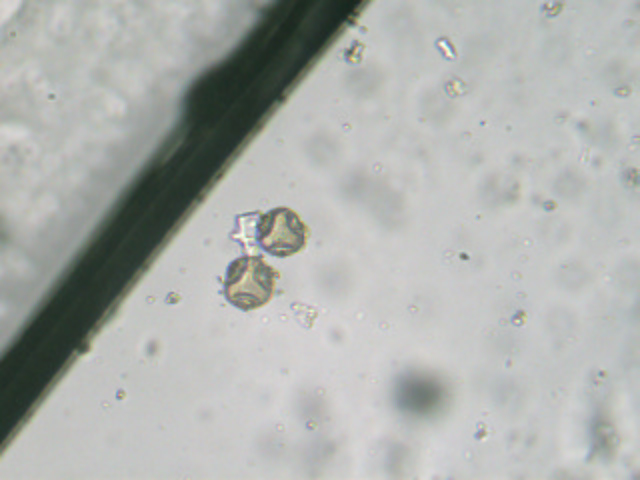 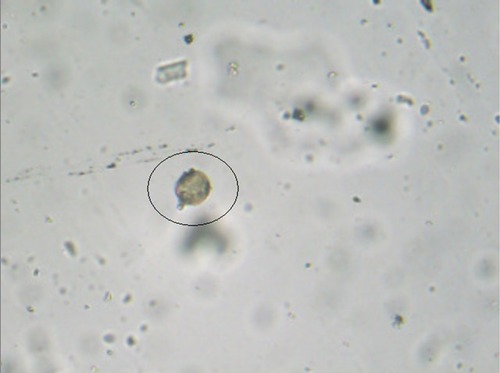 12
Анализ чистоты воздуха при помощи хвои сосны обыкновенной.
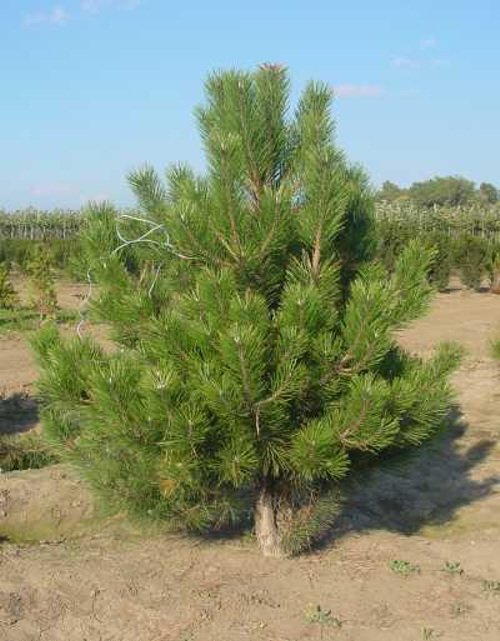 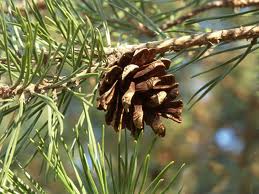 . Известна высокая чувствительность хвойных растений к различным видам загрязнителей, что обуславливает их широкое использование в качестве биоиндикаторов при оценке качества окружающей среды.
                                                                                                           
                                                                                                          15
Сосна обыкновенная
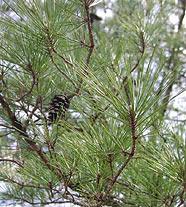 СОСНА, род хвойных вечнозеленых деревьев семейства сосновых. 
Считается, что для условий лесной полосы России наиболее чувствительны к загрязнению воздуха сосновые леса. Это обуславливает выбор сосны как важнейшего индикатора антропогенного влияния.
Повреждение и усыхание хвои сосны
Хвоинки с чёрными и жёлтыми пятнами
Хвоинки без пятен
Хвоинки с усыханием
Биоиндикация качества воды водоемов.
Определение некоторых физических свойств воды.
А) определение прозрачности;
Б) определение цвета.
Определение некоторых физических и химических свойств воды.
В) Определение запаха;
Г) Определение pH (кислотности) с помощью лакмусовой бумаги.
Метод биоиндикации.
Согласно методики  немецких ученых видовой состав водных беспозвоночных, собранных на ограниченном участке, а также их количество говорят о качестве воды в водоеме. Так, например, личинки ручейников и поденок водятся только в очень чистой воде, а пиявки в грязной.
Сводные результаты лабораторного исследования проб воды.
Спасибо  за  внимание